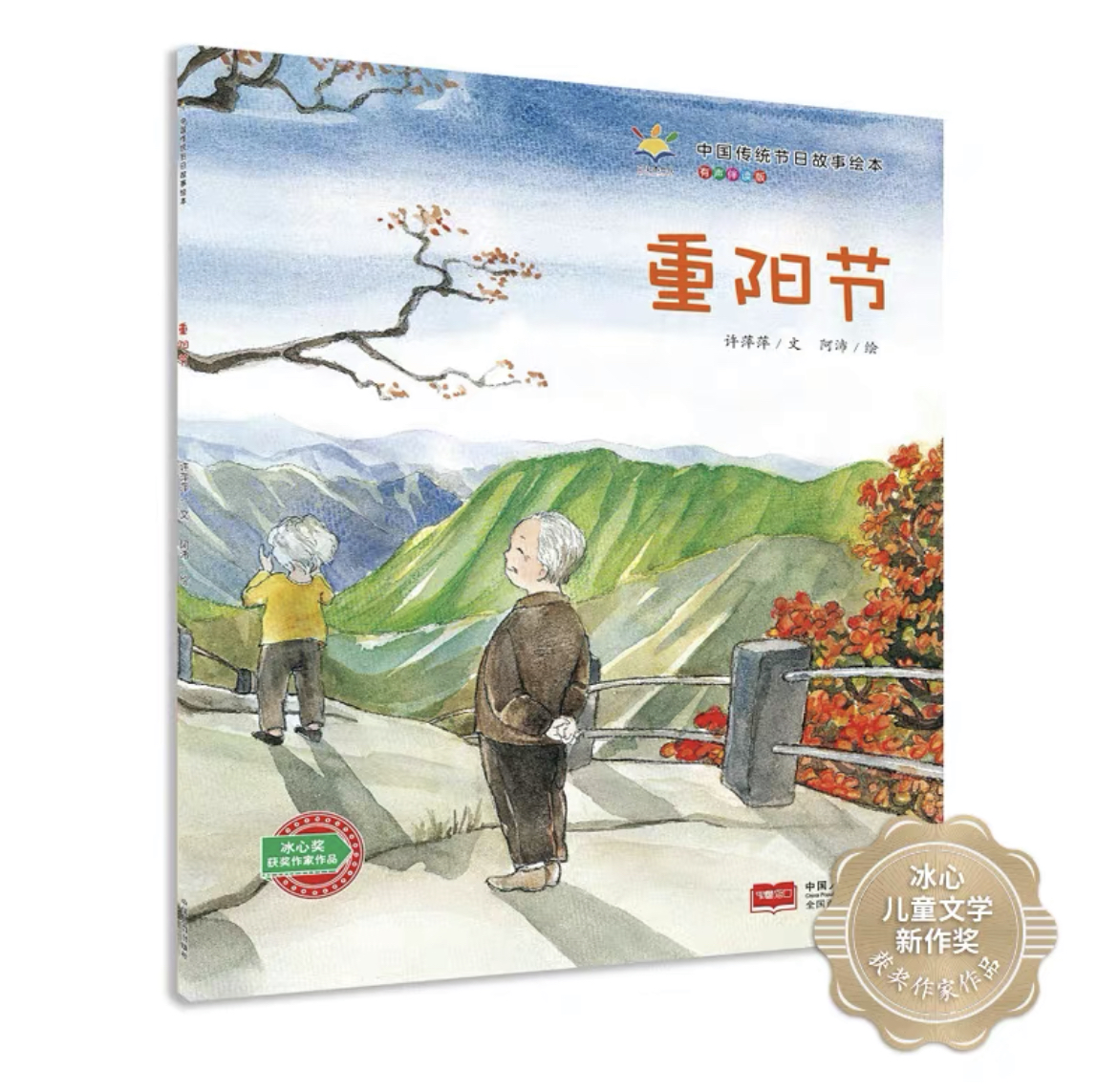 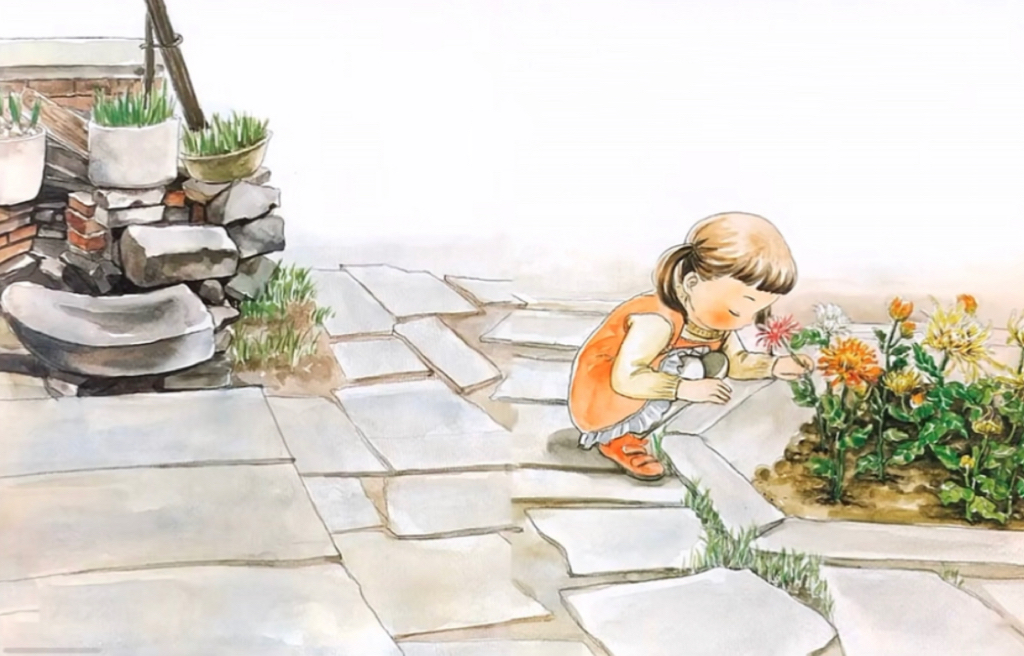 秋天到了，院子里的菊花开了。
红的、黄的、白的花，在绿叶的掩映下，非常好看。
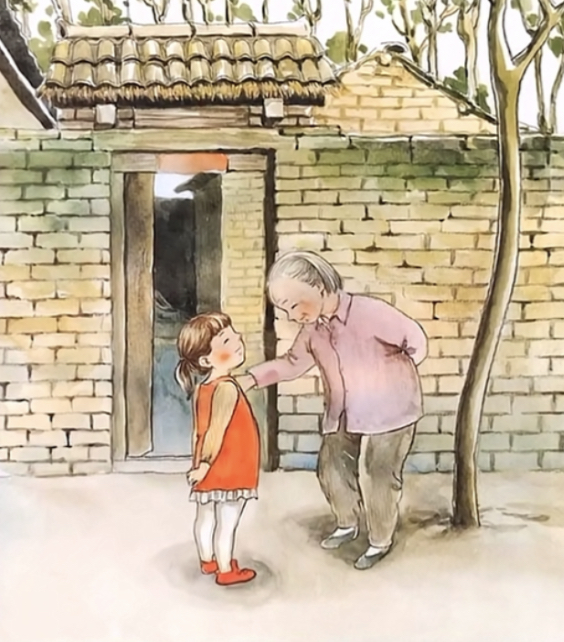 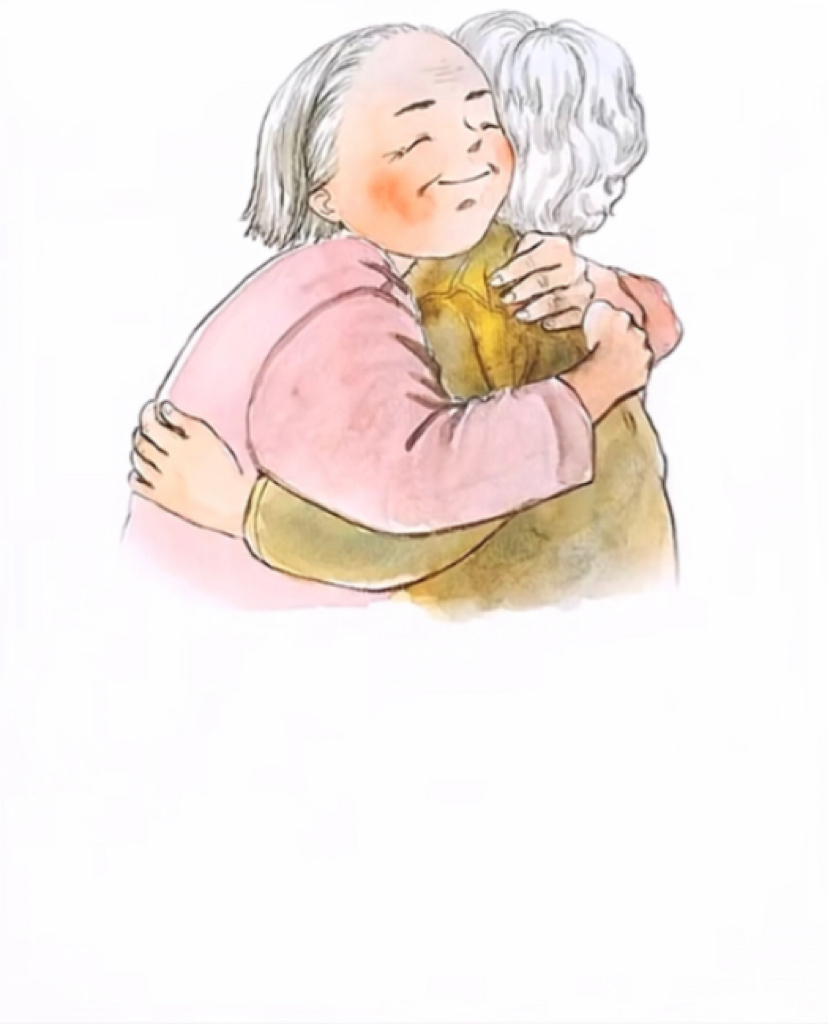 这天，小野正在院子里玩儿。“嘎吱”一声，院门开了，进来一位头发花白的奶奶。
     “你是小野吧？长这么高了，上次见你的时候，路还走不稳呢。”
奶奶笑呵呵地摸摸小野的头发。
     “小野，这是奶奶的亲姐姐，快叫姨奶奶！”
   两个奶奶拥抱在一起。一个说，你一点儿都没变，一个说，老了老了。
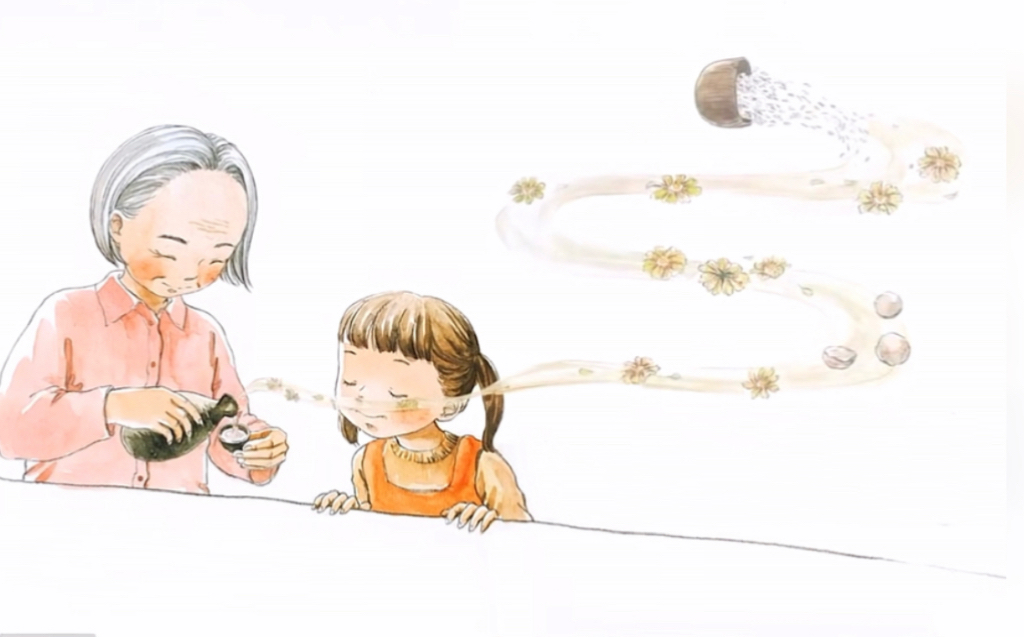 “节日快乐！”
“重阳节就要饮菊花酒，菊花酒是一种祛灾祈福的
‘吉祥酒’，小野等会儿也喝一口啊。”姨奶奶说。
     “小孩子不能喝酒的。”小野有点儿严肃地说。
     “哟，真是个小大人。”姨奶奶刮了一下小野的鼻子。
姨奶奶递给奶奶一壶酒：
“这是我去年重阳节做的菊花酒，带来给你们尝尝。”
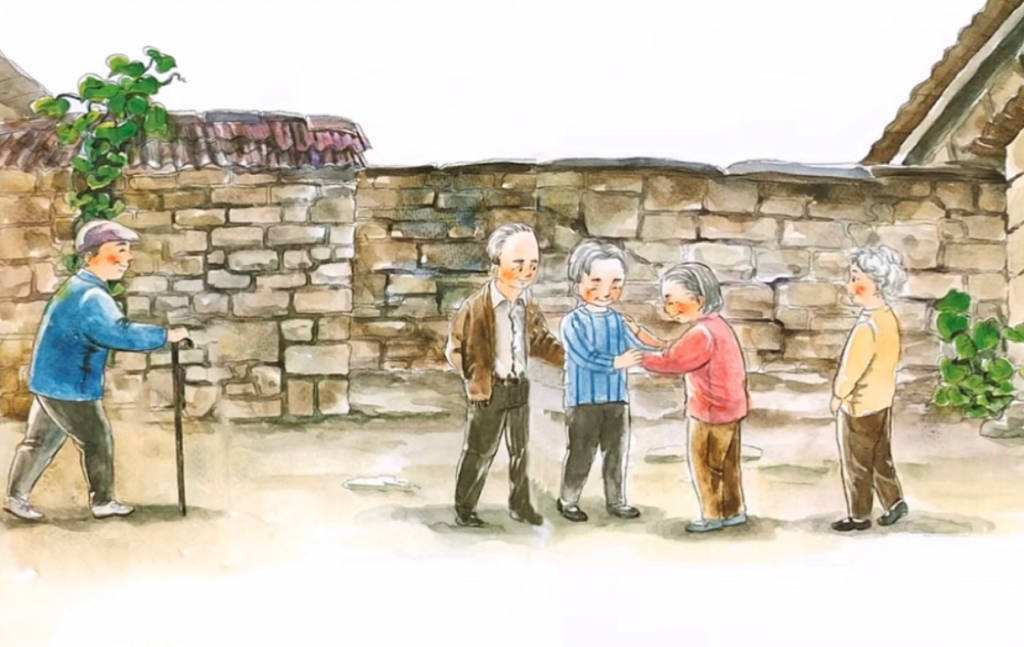 这时候，村口的柳爷爷和姜奶奶来串门了，邻村的
夏爷爷也来了，他们都认识姨奶奶。
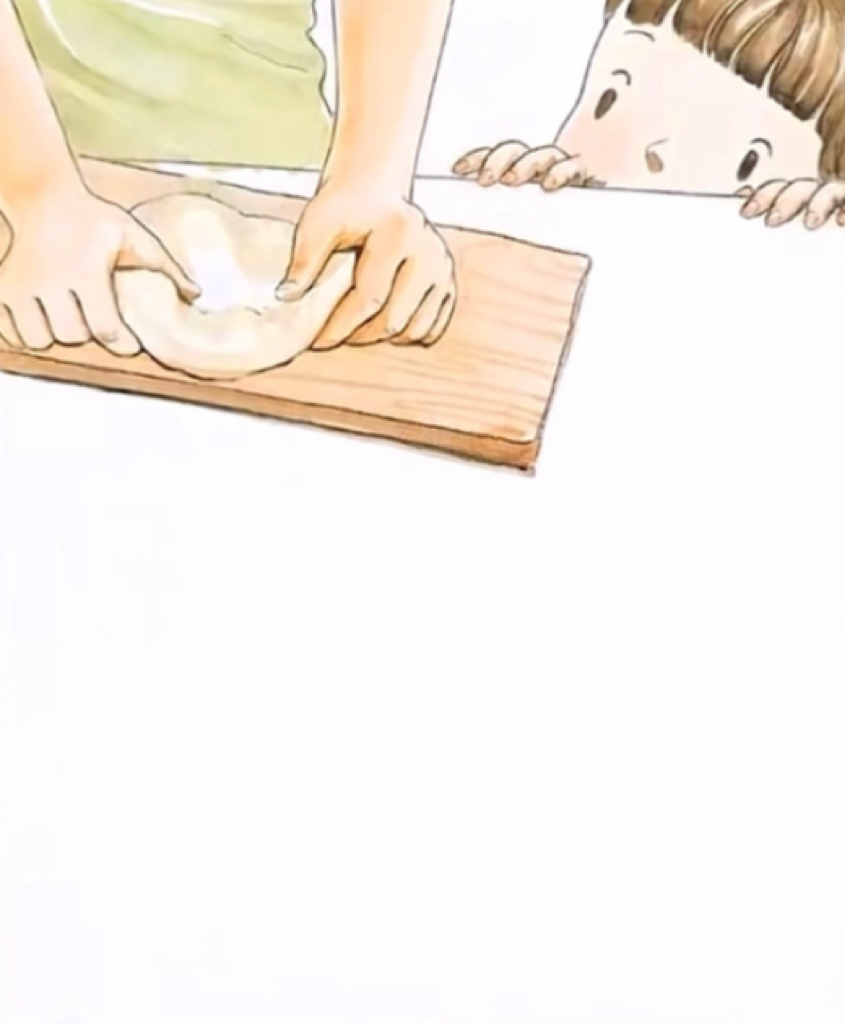 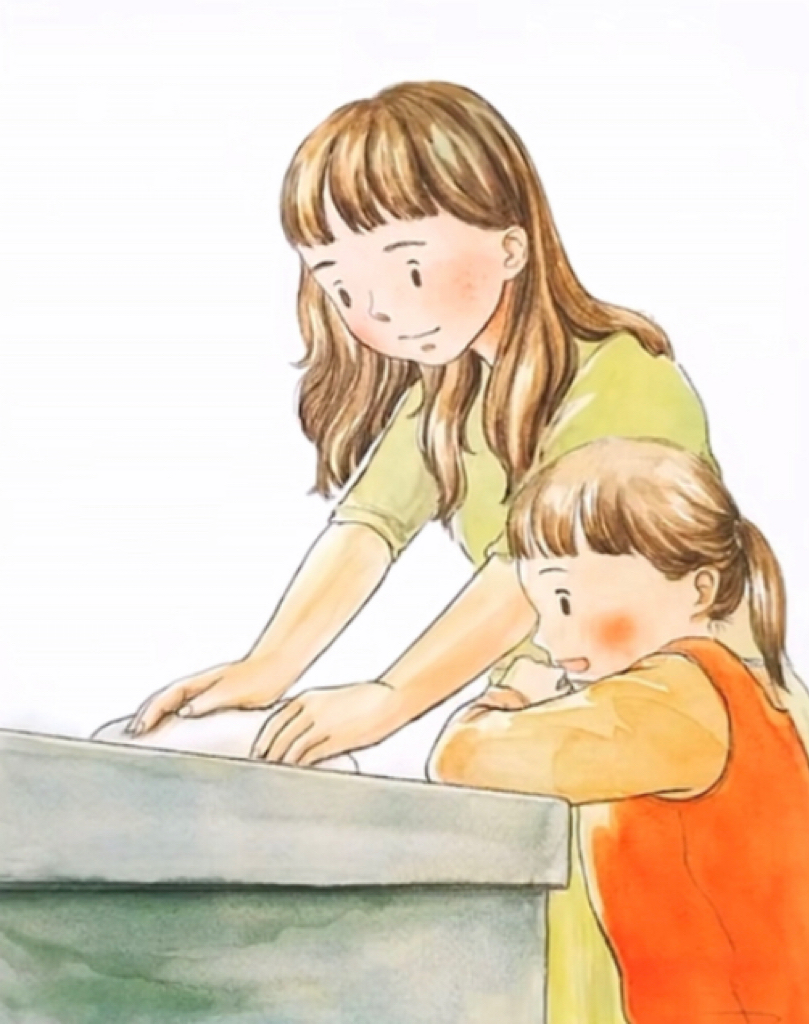 小野跑进屋问妈
妈：“重阳节是什么节
日啊？家里怎么来了这
么多爷爷奶奶？”
妈妈正忙着揉米粉，她说：“重阳节是农历九月
初九，是爷爷奶奶、姥姥姥爷的节日。就像小朋友们
过儿童节一样，老人们也要过节。今天大家约好了，
要在我们家聚餐。”
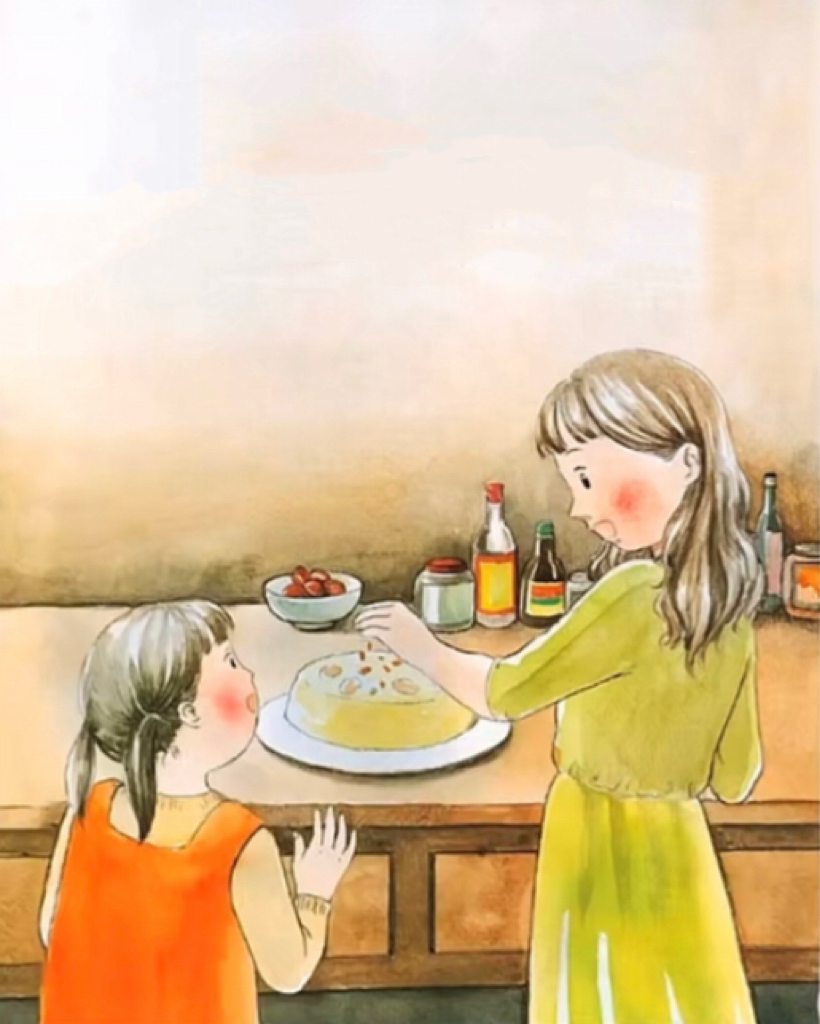 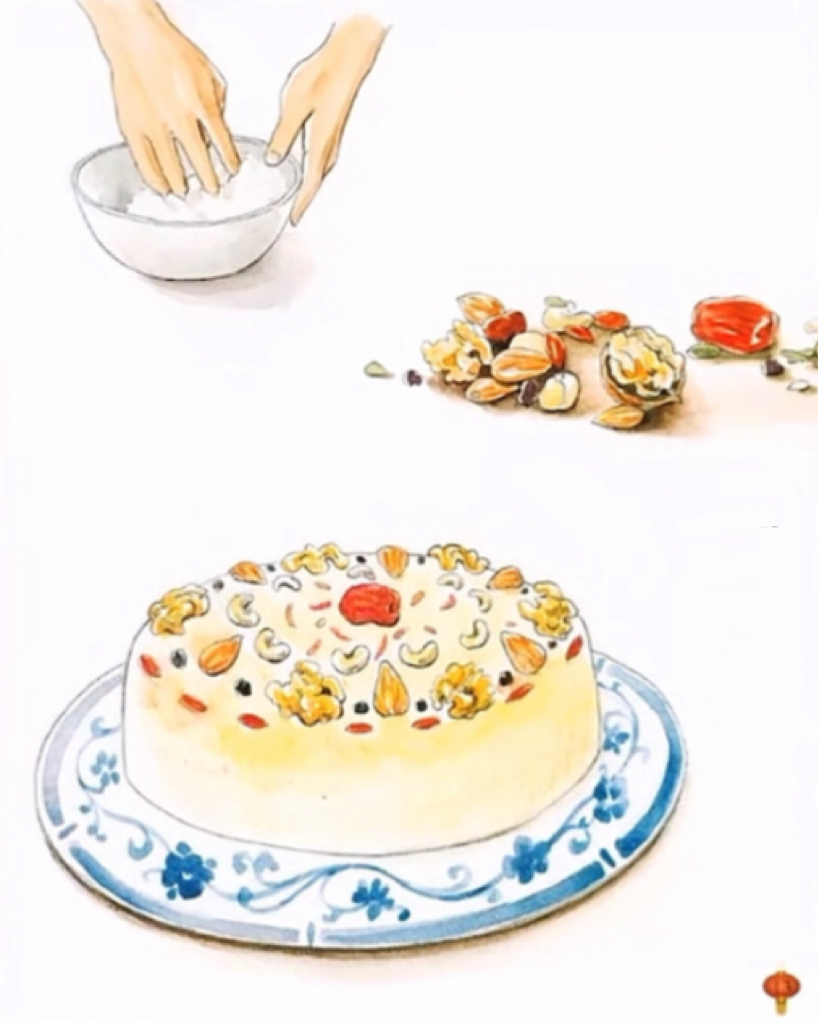 “妈妈在给爷爷奶奶们做好吃的吗？”
       “妈妈做的是重阳糕。重阳糕也叫菊花糕、发糕，是重阳
节的传统食品，有步步高升的含义，小野等会儿也要吃一块，
会变得更聪明哦！”
“一块不够，我要吃两块，不，三块……”小野掰起手指头来。
重阳糕是用米粉或者豆粉
做成的。
再撒上有营养的果脯。
做好的重阳糕软软
糯糯的，很好吃。
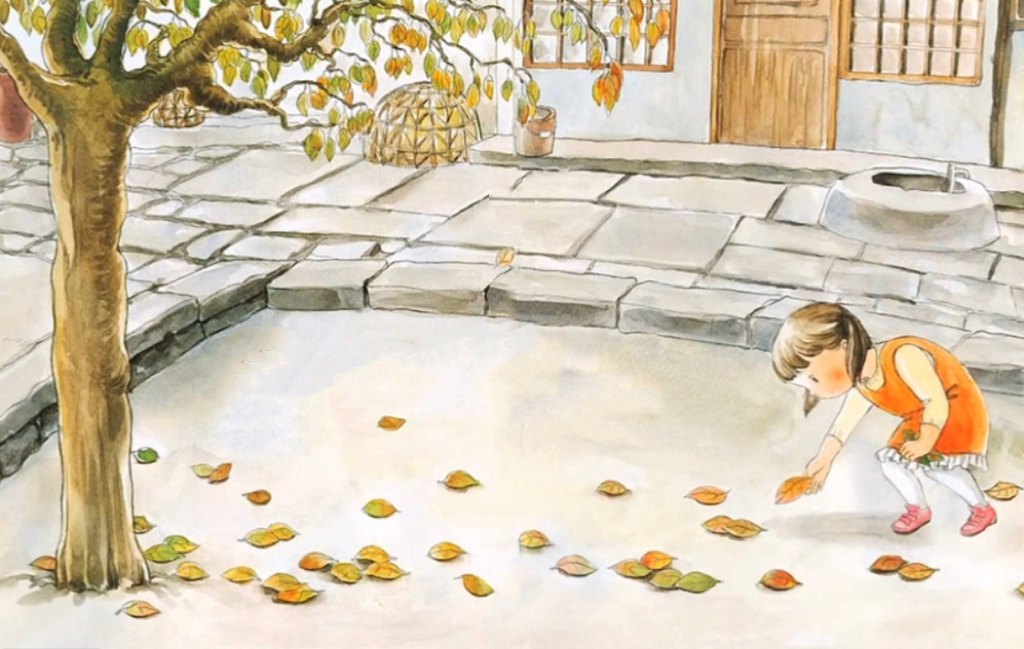 突然，小野好像想到了什么，转
身跑到院子里，捡了一片黄叶子、一
片红叶子，又捡了一片绿叶子……
我要做一件美好的事
情，小野美滋滋地想。
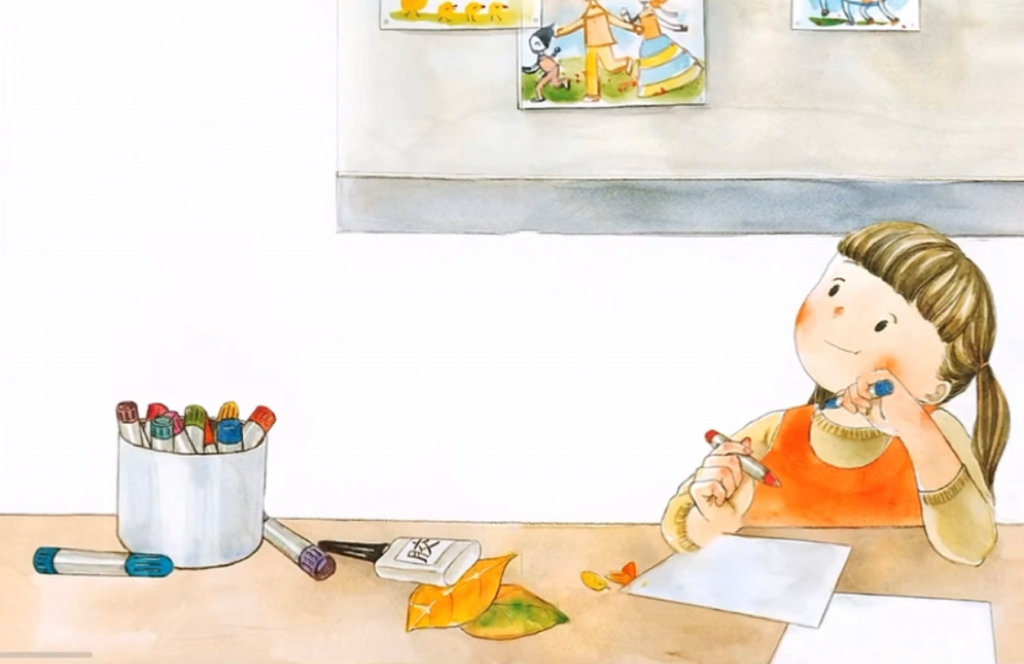 她找来卡纸、胶水和彩笔，开
始忙碌起来。小野拿起一片树叶，
贴在卡纸上……
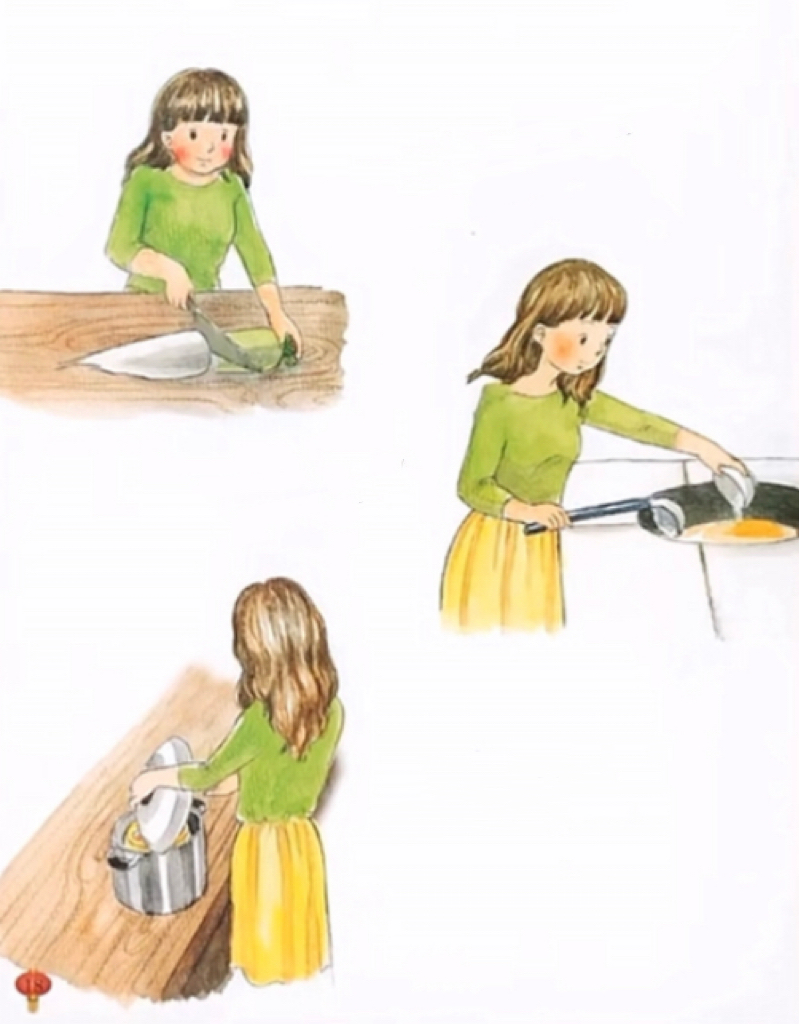 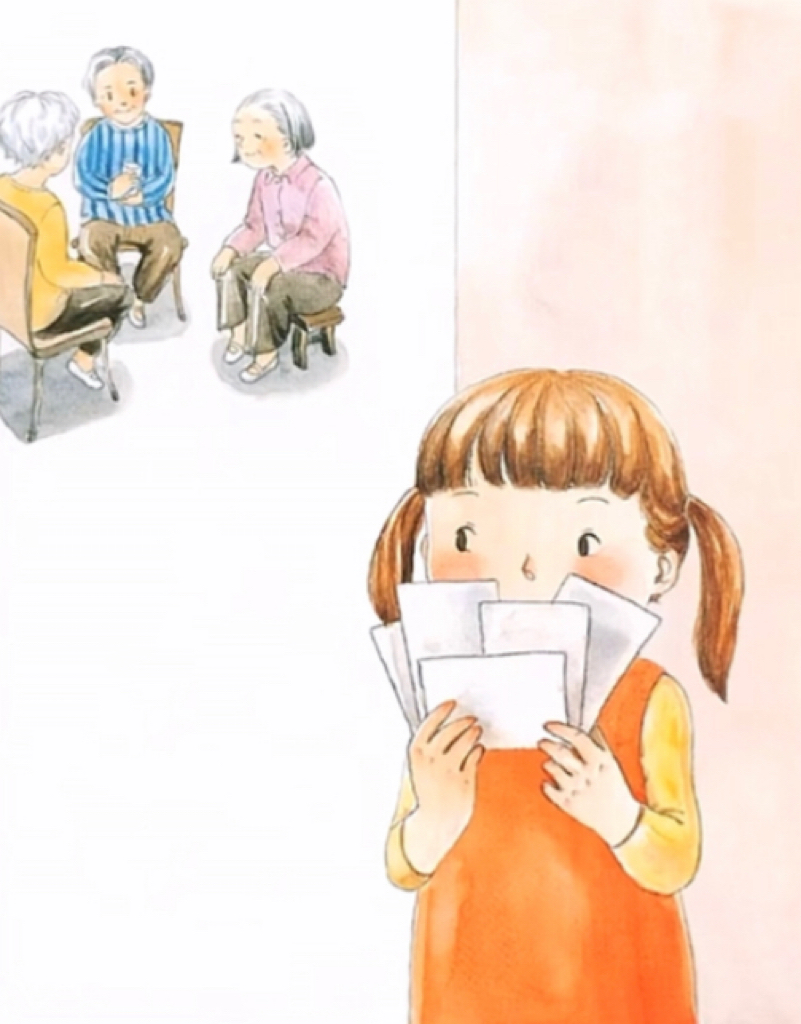 爷爷奶奶们围坐在客厅
里，聊着天，喝着茶，欢笑声
不时地传到小野的房间里。
“当当当！”
“嗞喇！”
“真有趣，爷爷奶奶们
在一起，像小朋友一样快
乐。”小野拿着做好的小卡
片，一一送给了爷爷奶奶们。
今天，妈妈是最忙碌、最辛
苦的人，但是她看上去很开心。
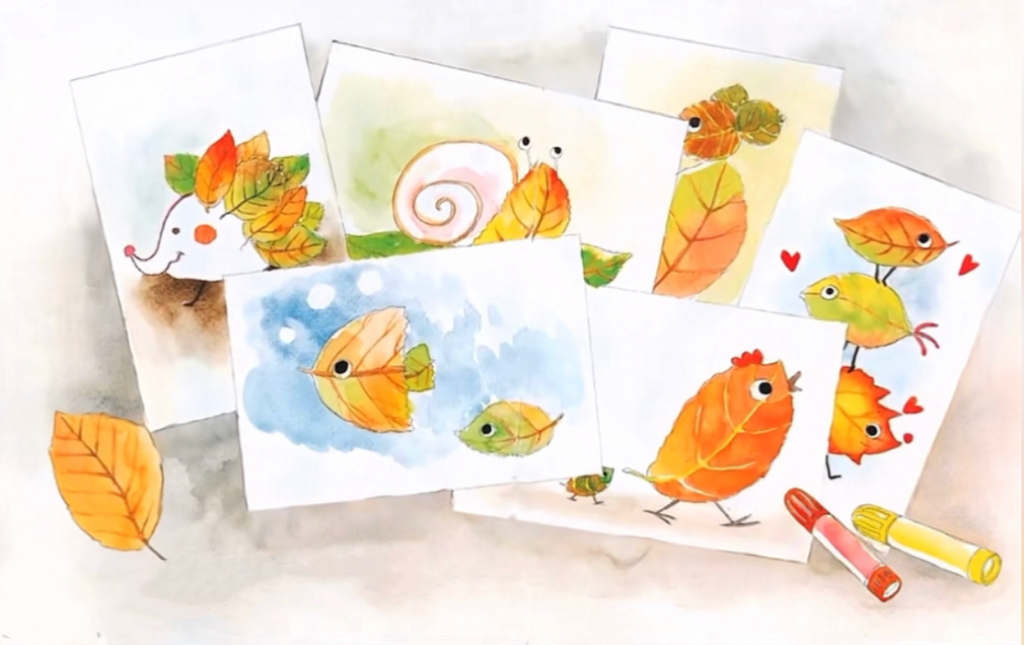 哇，真好看！----这些卡片都是小野用树叶和
花瓣粘贴成的。
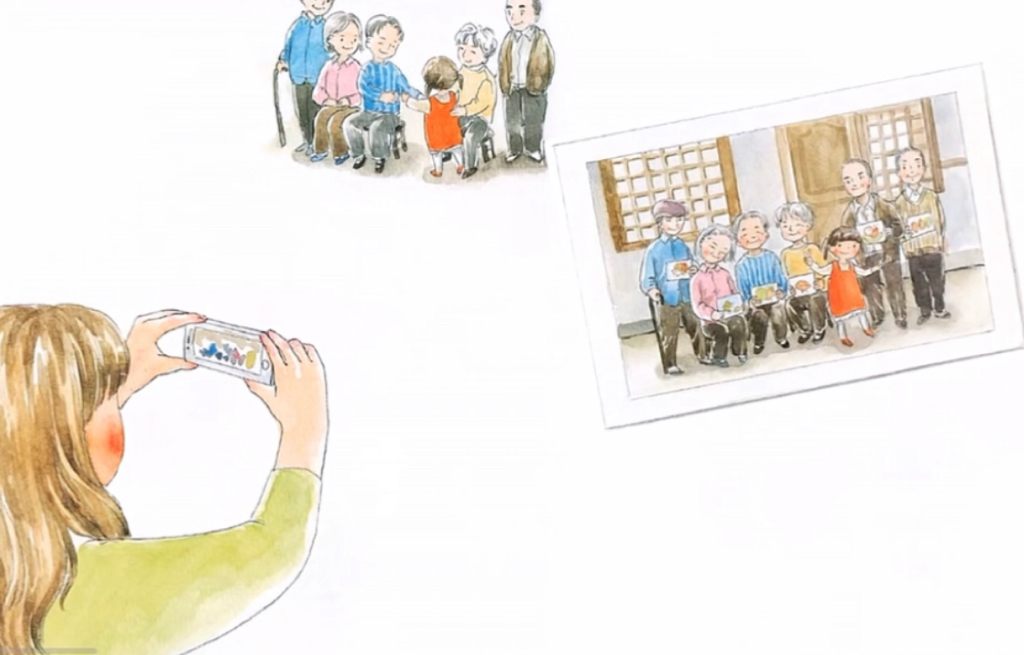 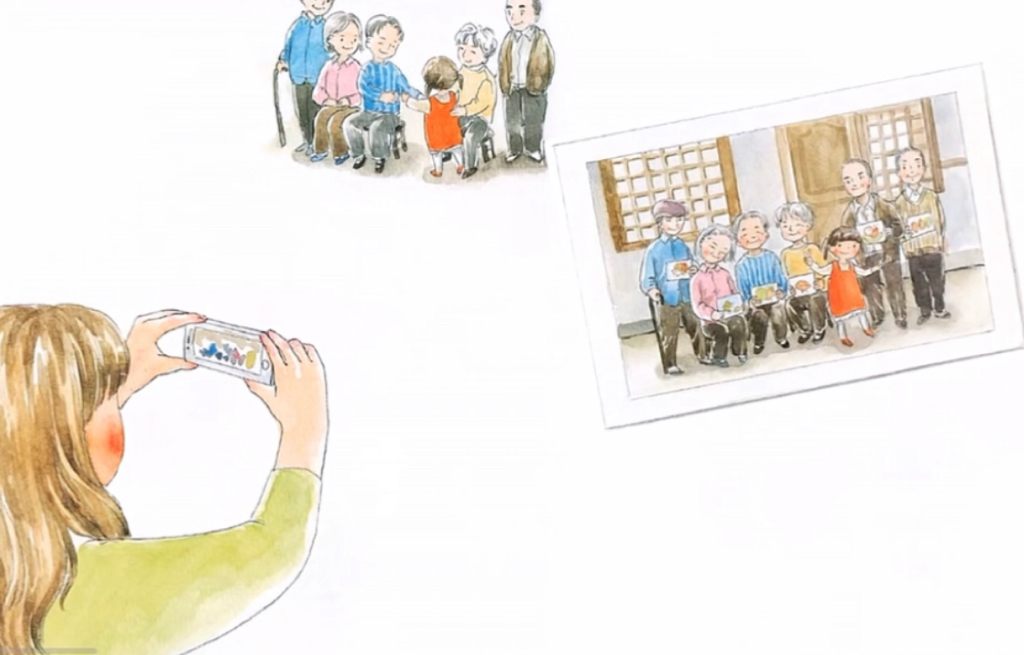 柳爷爷说：“这么特别的礼物，
我还是第一次收到。谢谢小野呀！来
来来，一起拍个照。”
“咔嚓----”
“咔嚓----”
爷爷奶奶们举起小卡片，摆好姿势，
小野站在最前面，大家笑得可幸福了。
爷爷奶奶们举起小卡片，摆好姿势，小野站在最前面，
大家笑得可幸福了。
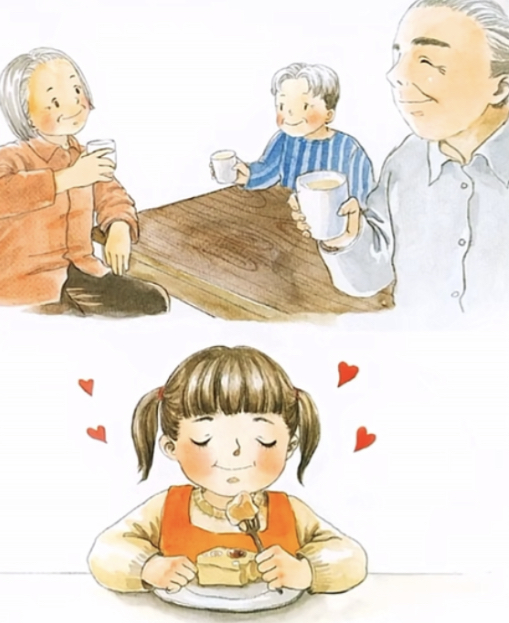 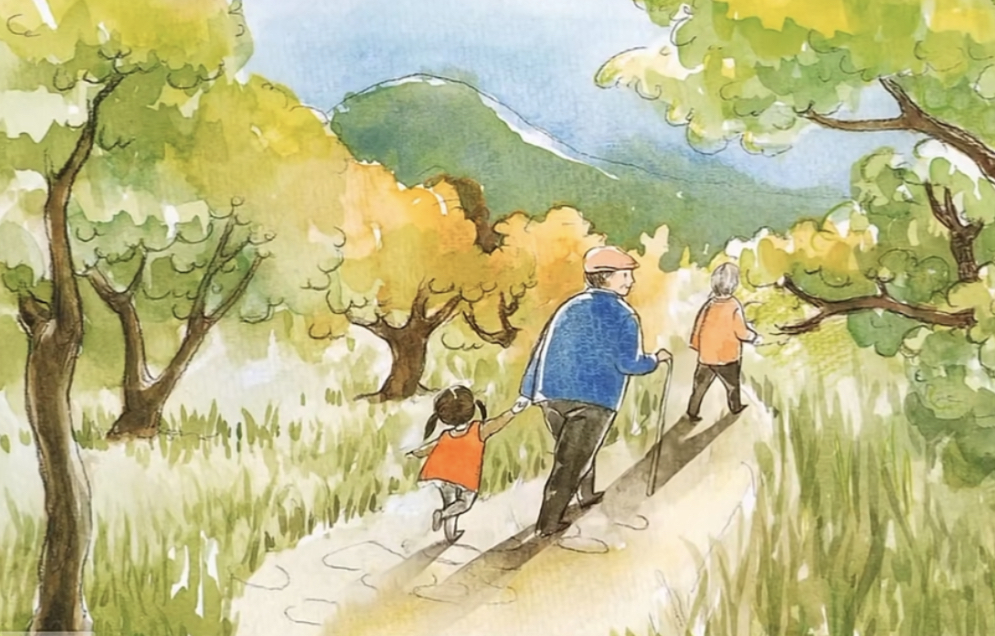 姨奶奶给大家倒菊花酒，菊花酒的香味飘散开来。
小野咬了一口重阳糕，软软糯糯，香香甜甜，比菊花酒还香呢，
爷爷提议去登高望远。
“我也要去！”小野嚷嚷着。
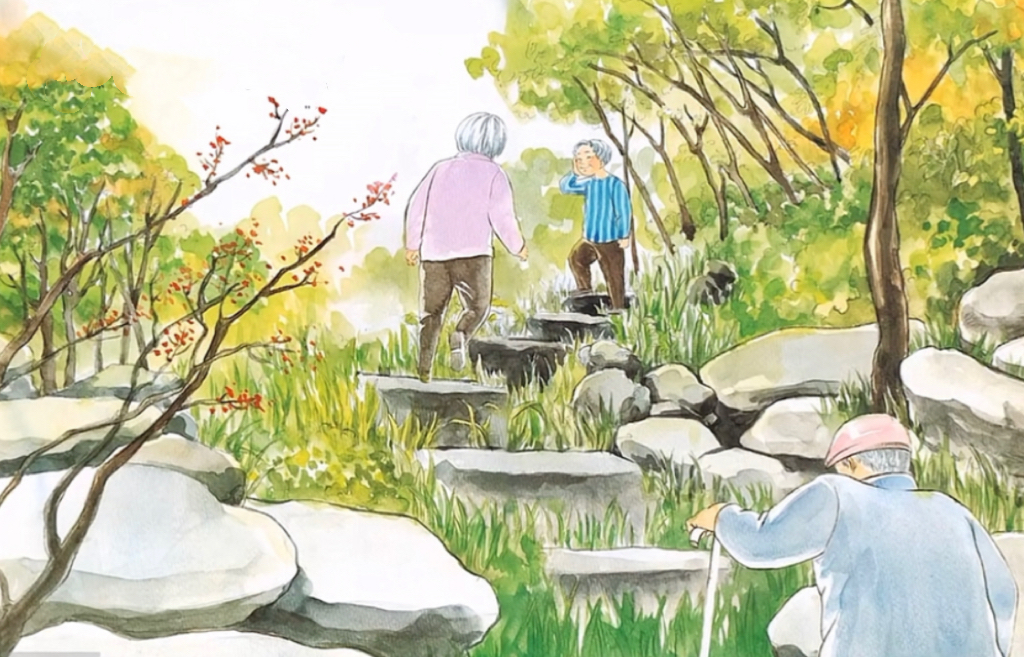 小野悄悄地问妈妈：“什么是登高望远啊？”
妈妈告诉小野：“重阳节这一天，老人们喜欢登上高山和高塔，
看远处的风景。重阳节登高，还有步步高升的含义呢。”
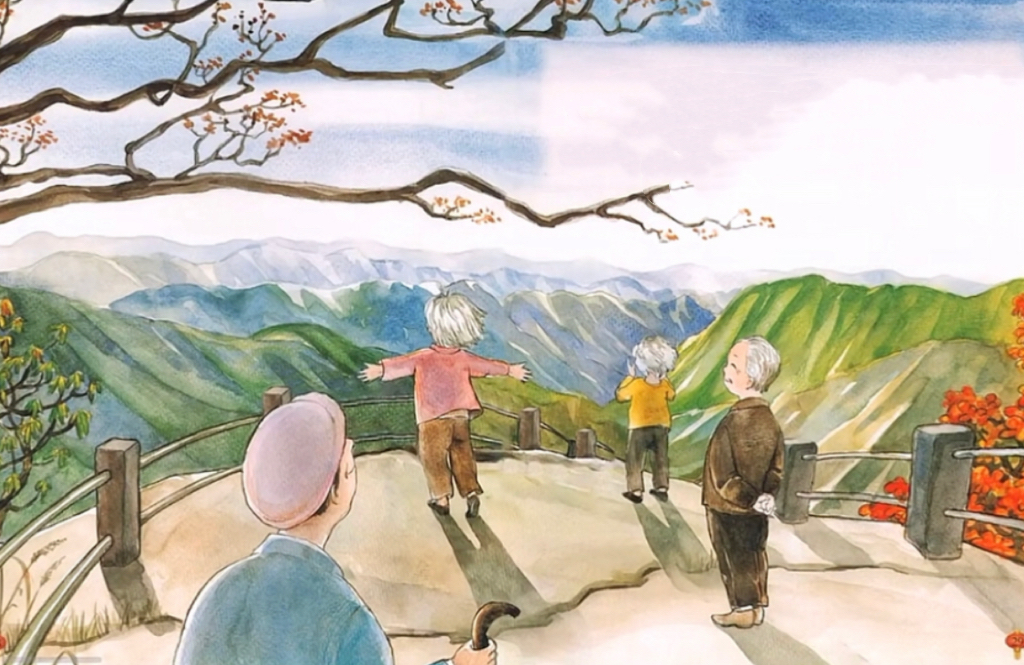 木兰山是小镇最高的地方，小野和爷爷奶奶们
很快就爬到了山顶。从山顶往下望，所有的房子和
街道都变小了。
     姨奶奶张开手臂，像个小孩子一样叫起来“啊----”，
柳爷爷和姜奶奶也举起双手，大声喊着：“木兰山，
我来了！”
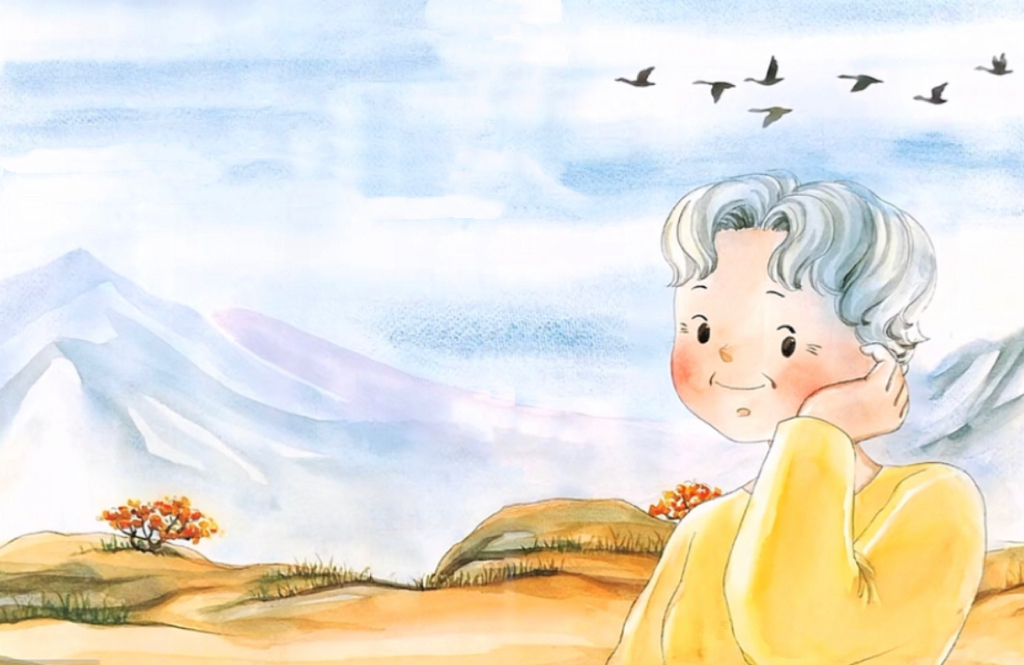 “真是一群老小孩！”奶奶笑眯眯地望着大家。
       这时候，一群大雁飞过，一会儿排成“一”字形，一会儿排成
“人”字形，越飞越远……
孩子们，听完故事知道什么是重阳节了吧？
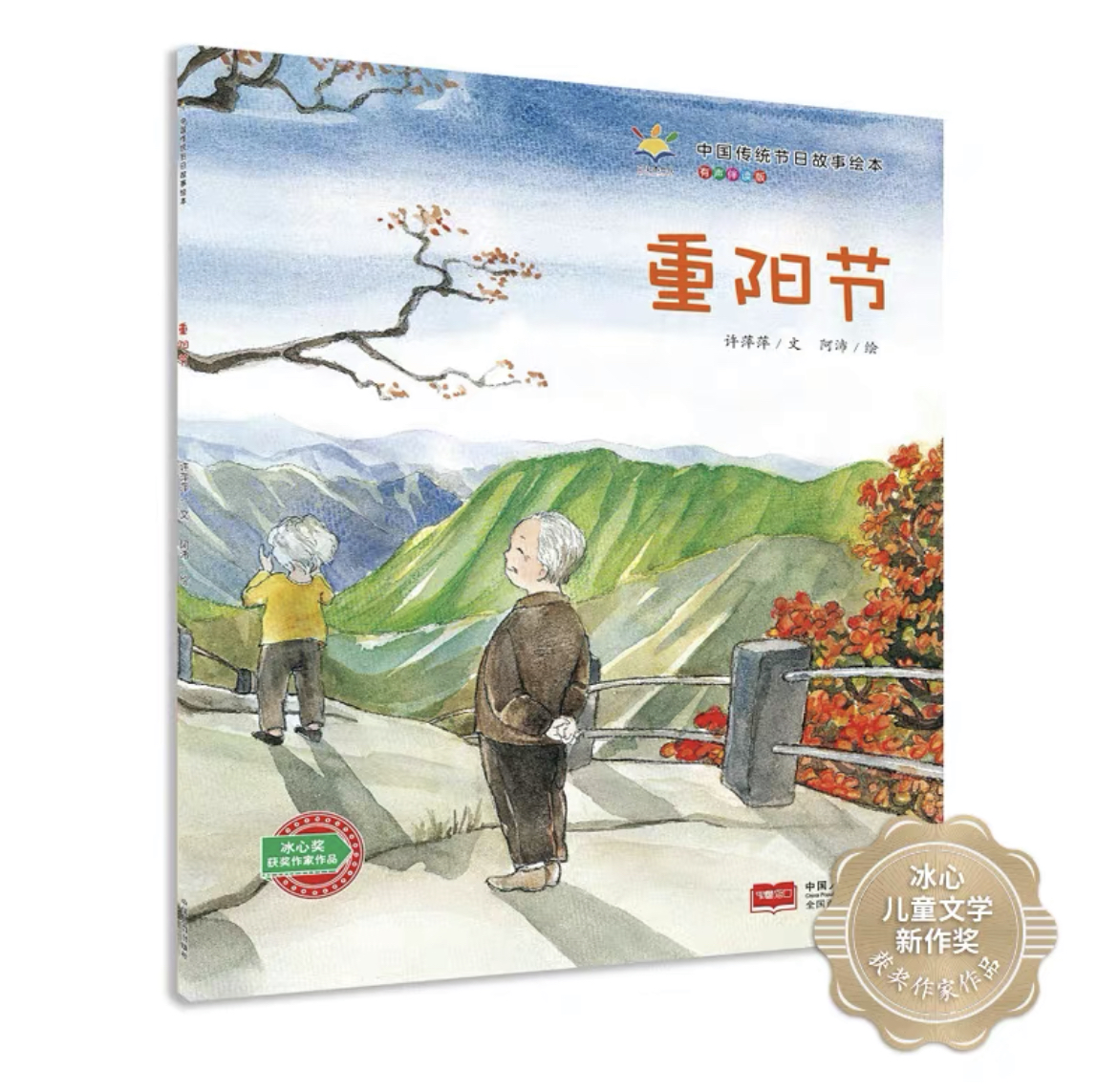 让我们想一想可以用什么样的方式来表达对

爷爷奶奶、姥姥姥爷

的爱呢？